マルウェア対策研究人財育成ワークショップ2010 (MWS 2010)
CCC DATAset におけるマルウェアの変遷
東海大学 ◎大類将之 菊池浩明
日立製作所 寺田真敏
KMITL Nur Rohman Rosyid


2010/10/21
3F2-4 攻撃通信データ
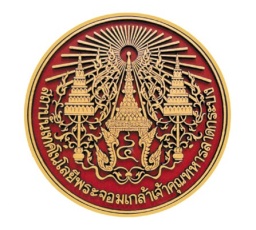 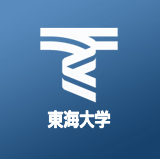 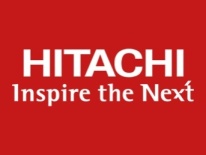 マルウェアの変遷
1. 単一
2. 亜種
3. ボットネット
PE
PE
WO
TR
WORM
A
C
連携感染
B
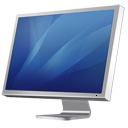 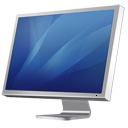 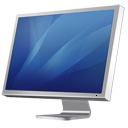 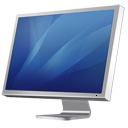 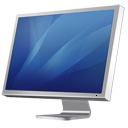 2
2010/10/21 3F2-4
連携感染の定義(例: PE → WORM, TROJ)
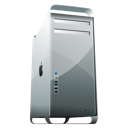 PE
初期感染
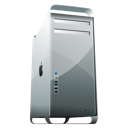 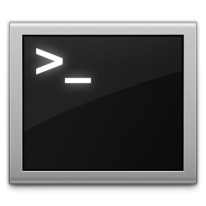 DNS
IRC
命令
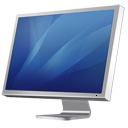 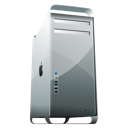 DNS
WO
GET
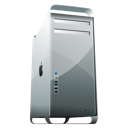 DNS
TR
GET
3
2010/10/21 3F2-4
3年間のマルウェアDL数の推移
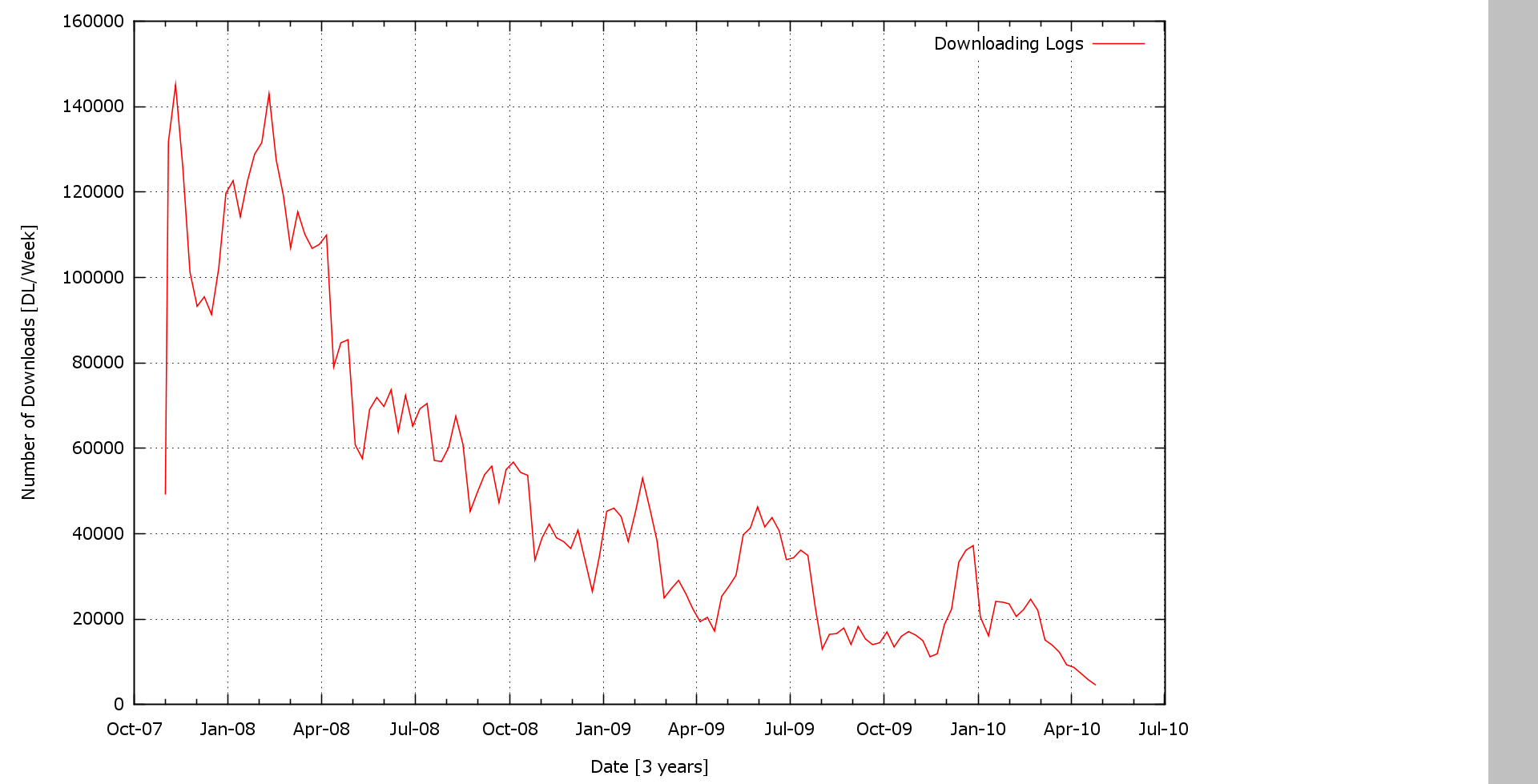 減少傾向
ダウンロード数 [DL/週]
CCC DATAset [3年間]
4
2010/10/21 3F2-4
目的
なぜマルウェア数は減少傾向にあるのか？
連携感染の傾向に変化はないか？

CCC DATAset 3年間に渡るマルウェアの振る舞いに着目し、連携感染の変遷や特徴を調査する


膨大な通信データから、連携感染を発見するのは難しい
問題点
5
2010/10/21 3F2-4
我々のアプローチ
データマイニング手法を適用し、連携感染を抽出する


使用データマイニング手法: Apriori
◎大類，菊池，寺田
マルウェア対策研究人材育成ワークショップ (2009年)


使用データマイニング手法: PrefixSpan
◎N. R. Rosyid，大類，菊池， P. Sooraksa，寺田
第48回コンピュータセキュリティ研究会 (2010年)
1. 分散ハニーポット観測からのDLサーバ間の相関ルール分析
2. Frequent Sequential Attack Patterns of MW in Botnets
6
2010/10/21 3F2-4
データマイニングとは？
大規模なデータベース(攻撃元データ)から、頻出するパターン(連携感染)を抽出し、閾値を与えることで効率よく有効なパターンのみを発見する
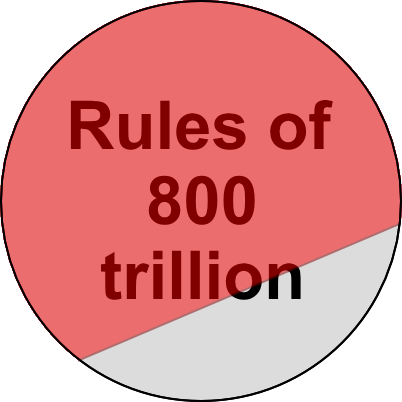 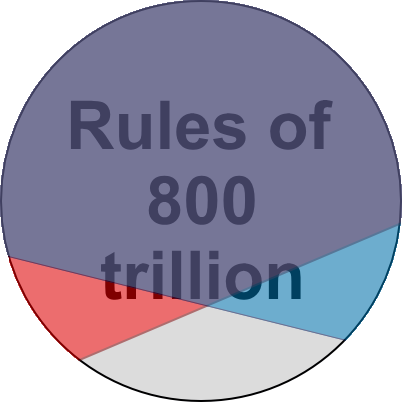 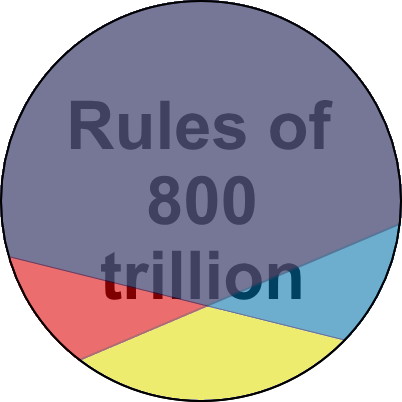 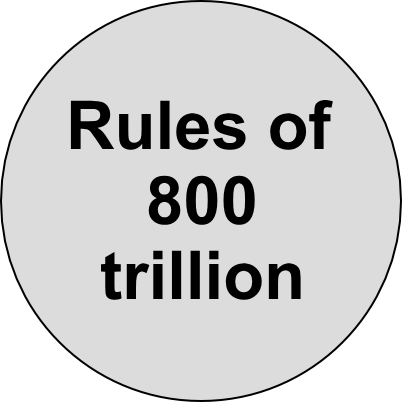 有効なパターン
7
2010/10/21 3F2-4
AprioriとPrefixSpanの違い
アイテム集合(順序なし)
PEとWORMがセットのとき、TROJもセットである
以下の連携感染例を抽出したい場合に…
シーケンス(順序あり)
PEのあと、WORMに感染し、その後TROJに感染する(またはその逆)
同時刻に感染
WO
PE
TR
50回発見
1. Apriori (相関ルール)
2. PrefixSpan (系列パターン)
TR
PE
WO
PE
TR
WO
30/50抽出
50/50抽出
WO
PE
TR
20/50抽出
8
2010/10/21 3F2-4
実験データ
攻撃通信データ ※2010年はHoney001
NTPパケットを元に観測期間単位(約20分)に分割
攻撃元データ ※2008年はHoneyIDがないため除外
全ての攻撃元データを94台のハニーポットに分割し、単純に約20分間隔で分割

観測期間単位をスロットと定義する
72×20分＝24時間
約20分間隔
9
2010/10/21 3F2-4
調査項目
連携感染の特徴がどうなっているか？
1.1: 3年間で観測されたマルウェア
1.2: 連携感染が用いるIRCドメイン
1.3. 連携感染が用いるDNSドメイン


連携感染の推移がどうなっているか？
2.1: 連携感染の推移
2.2: 連携感染のマルウェア構成数
2.3: 連携感染の活動期間
調査1 マルウェアの活動傾向
調査2 連携感染の活動傾向
10
2010/10/21 3F2-4
調査方法
攻撃元データ、攻撃通信データを調査し、マルウェア名、DNSドメイン、IRCドメインを抽出




すべての1日(72スロット)のデータに対してデータマイニングを適用し、3種類以上のマルウェアで構成される頻出パターン(連携感染)を抽出し、グラフを作成
調査1 マルウェアの活動傾向
調査2 連携感染の活動傾向
11
2010/10/21 3F2-4
調査1.1: 3年間で観測されたマルウェア
攻撃元データより
3年間を通して上位のマルウェア
PE_VIRUT.AV
マルウェアファミリ名
PEが大多数
12
2010/10/21 3F2-4
調査1.2: 連携感染が用いるIRCドメイン
攻撃通信データより
hub.xxxxx.com が共通して使用されている
13
2010/10/21 3F2-4
調査1.3: 連携感染が用いるDNSドメイン
攻撃通信データより
14
2010/10/21 3F2-4
調査2.1: 連携感染の推移
Apriori – 3種類以上の相関ルール
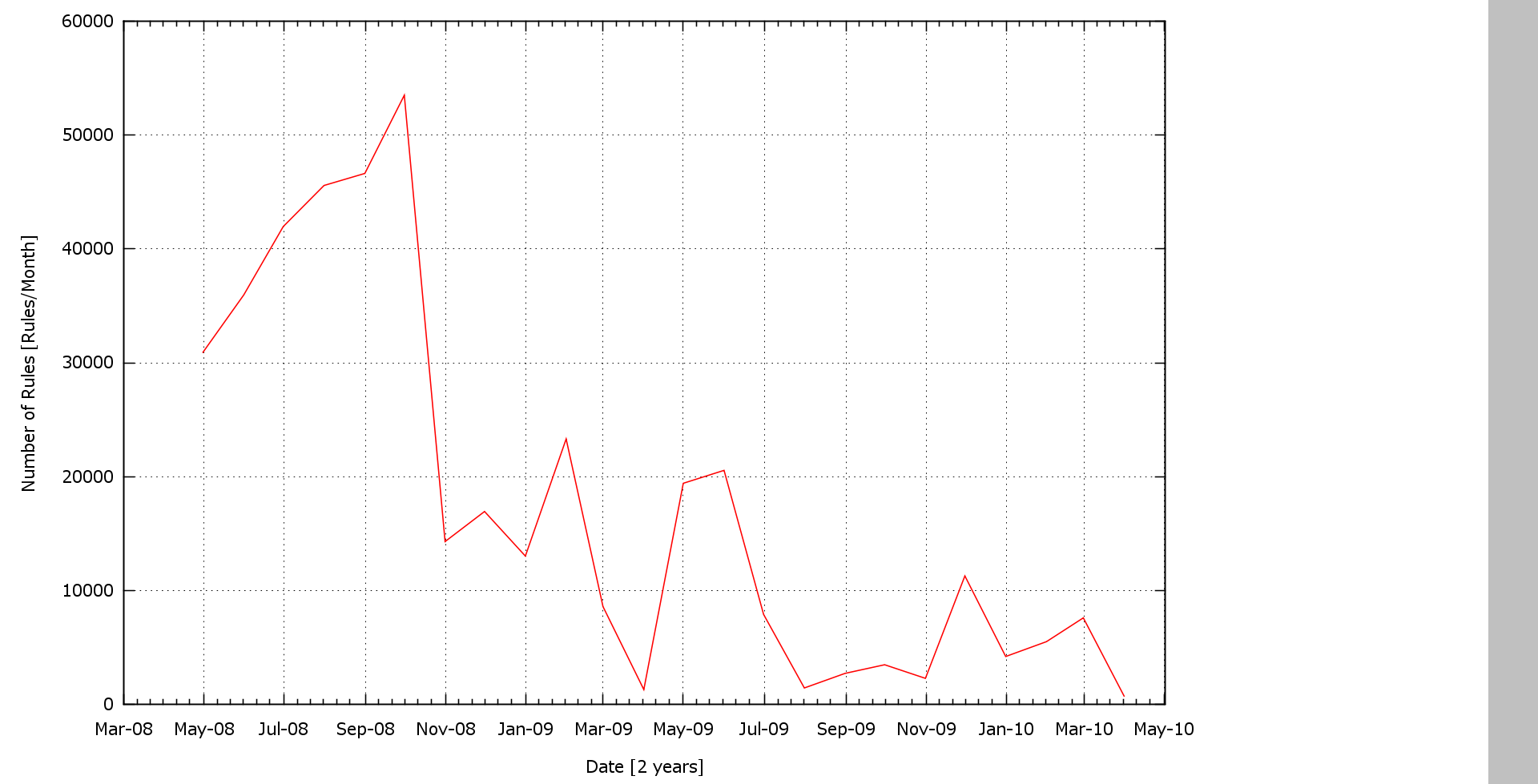 相関ルール数 [スロット/月平均]
CCC DATAset 2009 ～ 2010 [2年間]
15
2010/10/21 3F2-4
調査2.1: 連携感染の推移
各ハニーポットではどうだろうか？
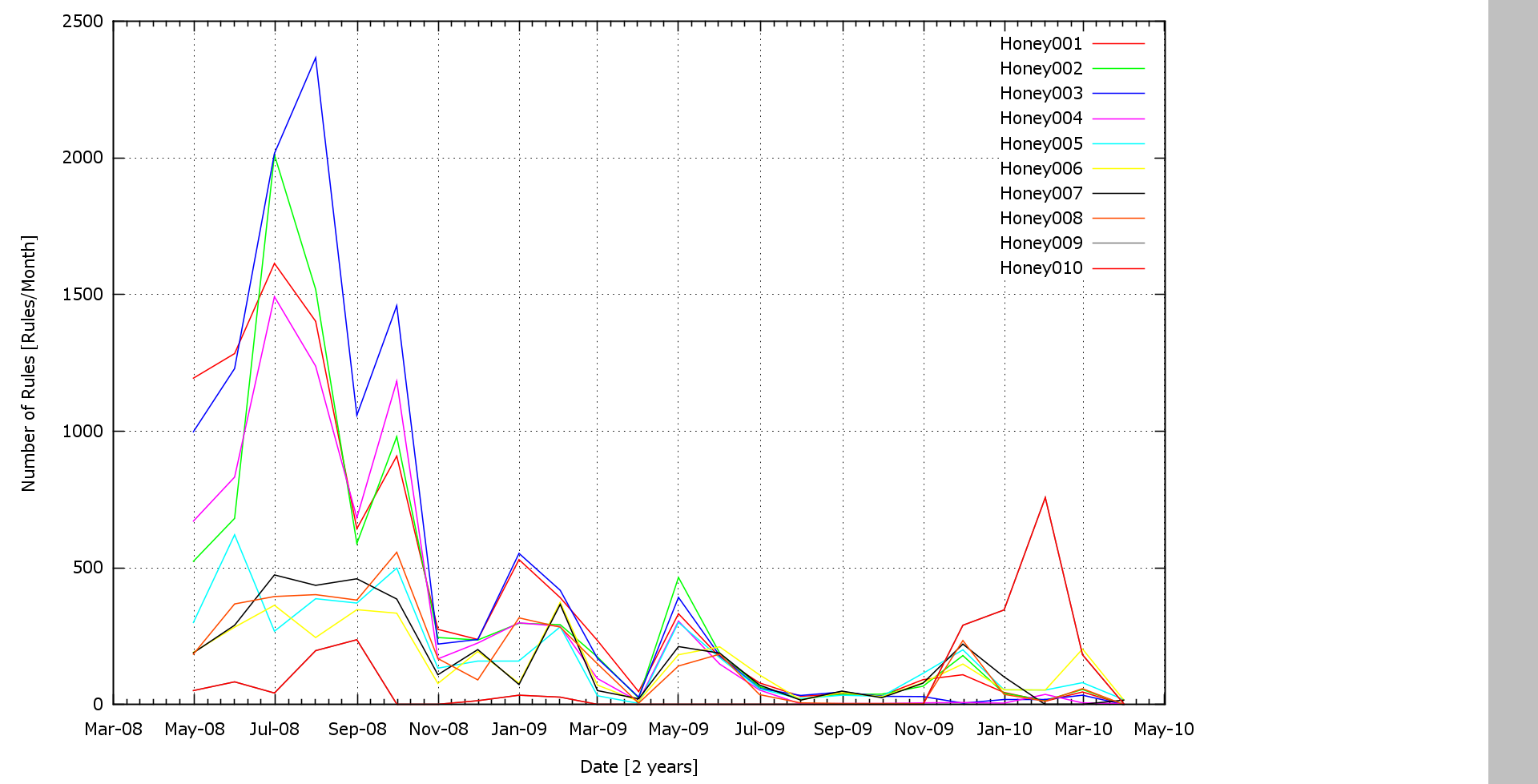 相関ルール数 [スロット/月平均]
CCC DATAset 2009 ～ 2010 [2年間]
16
2010/10/21 3F2-4
調査2.2: 連携感染のマルウェア構成数
PrefixSpan – 感染順を考慮して抽出
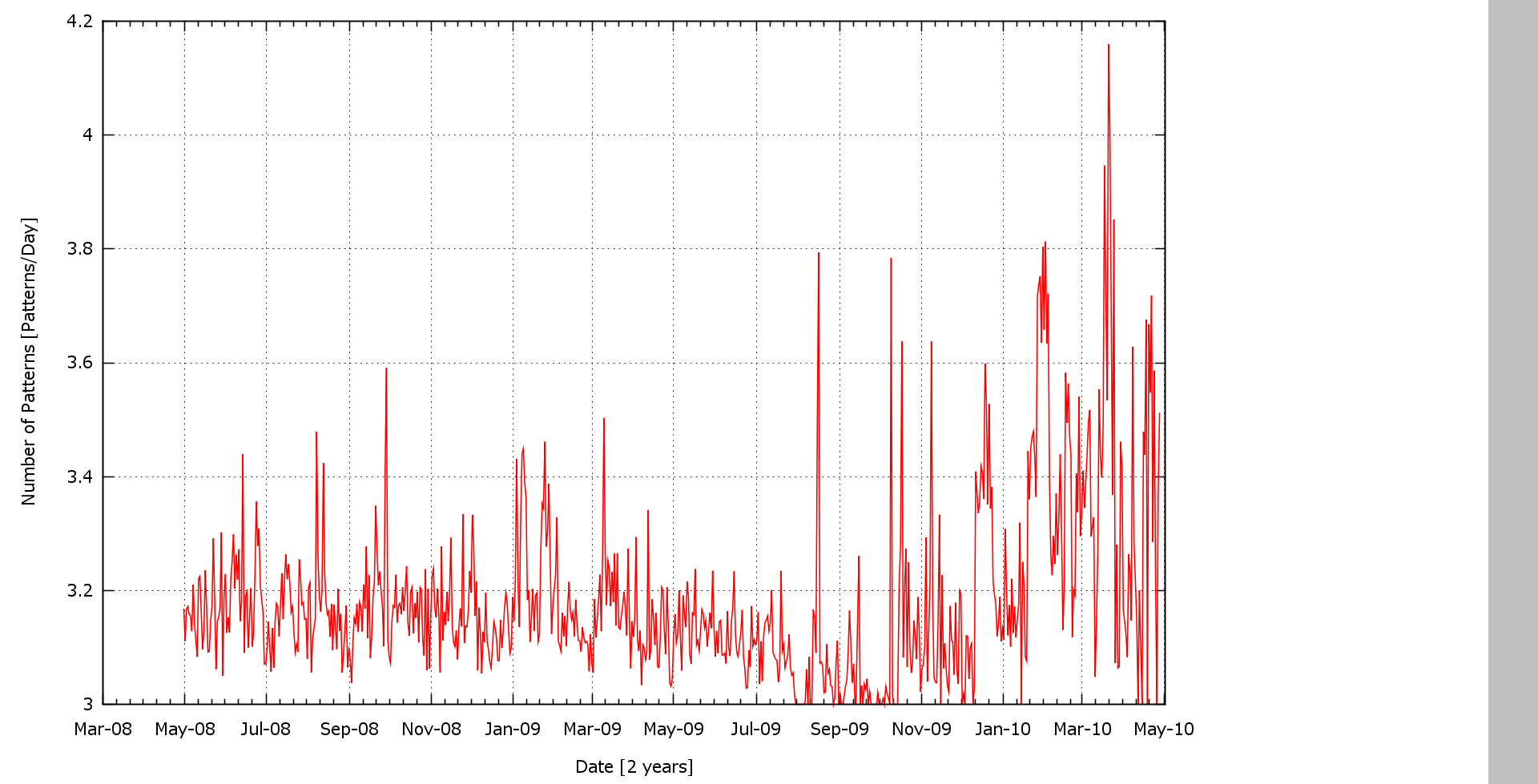 マルウェア構成数 [構成数/日平均]
CCC DATAset 2009 ～ 2010 [2年間]
17
2010/10/21 3F2-4
調査2.2: 連携感染のマルウェア構成数
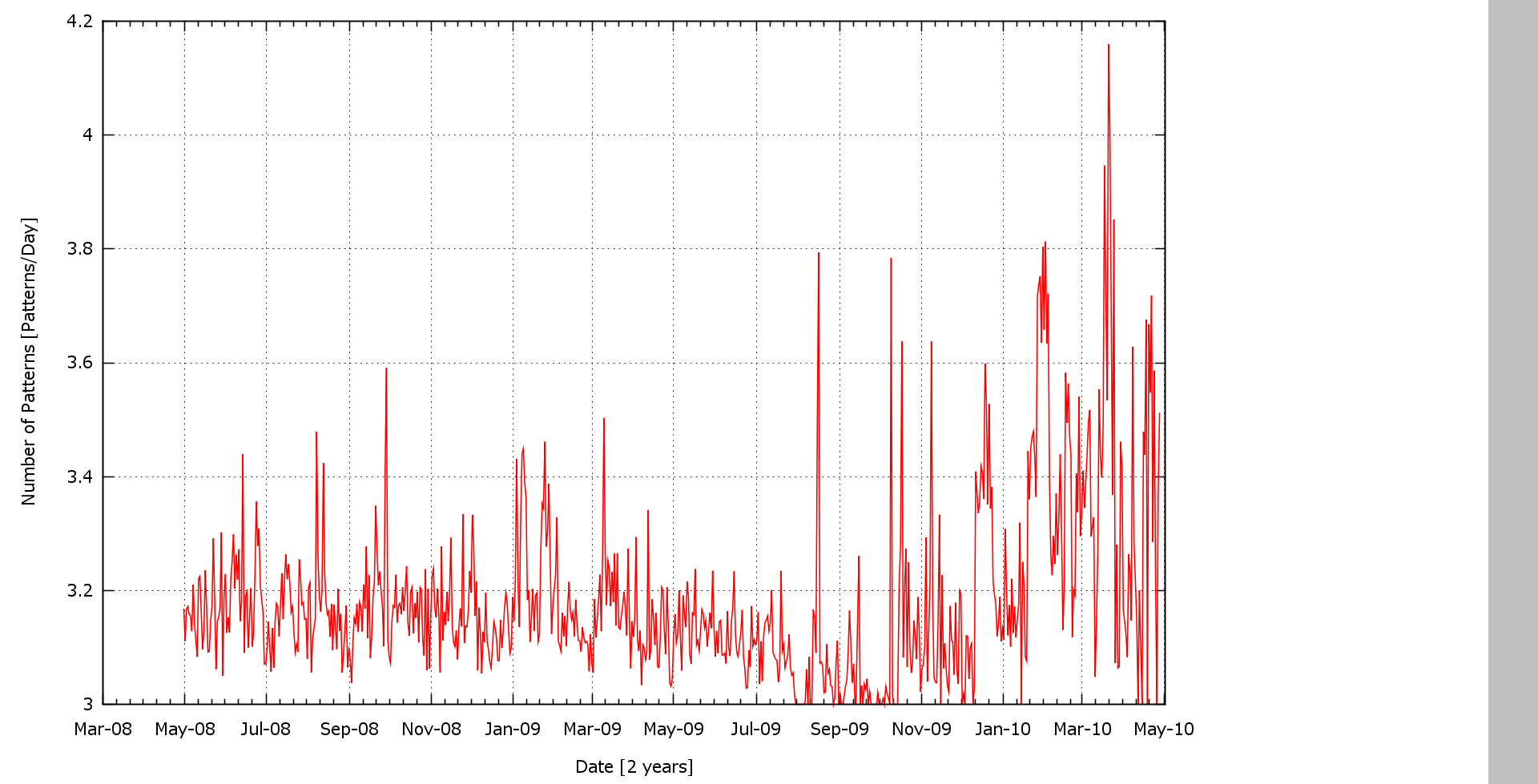 連携感染の推移との比較
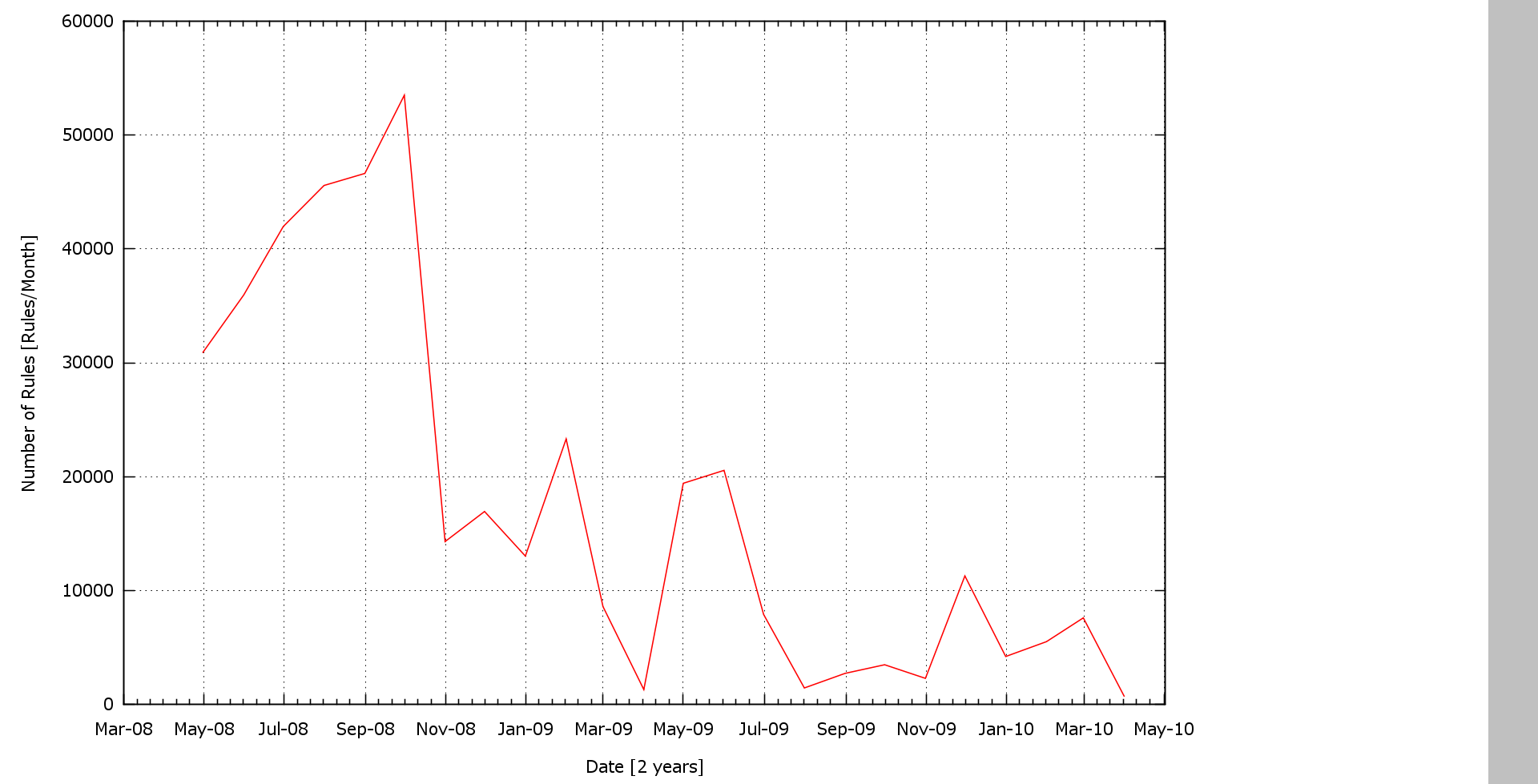 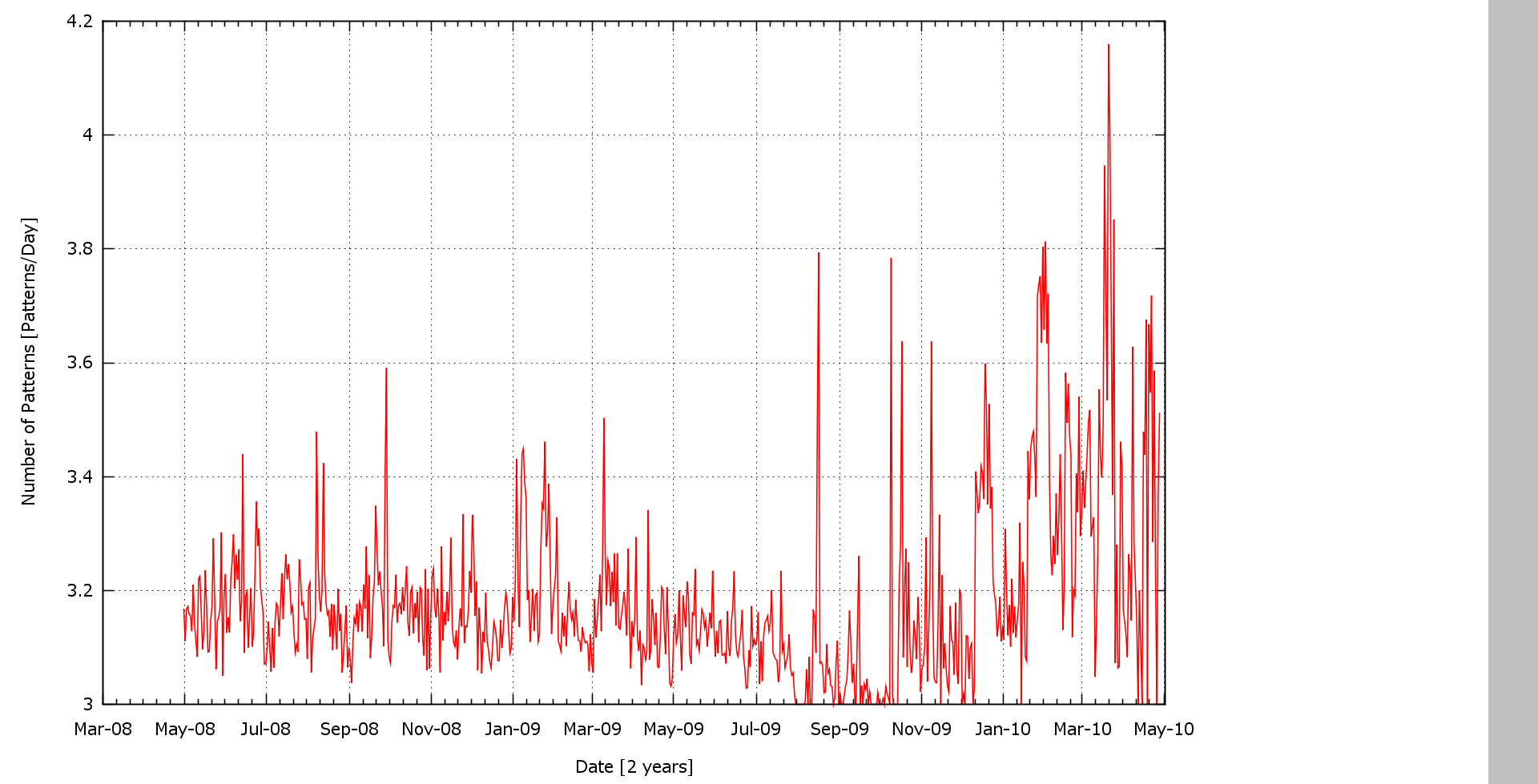 相関ルール数 [スロット/月平均]
マルウェア構成数 [構成数/日平均]
CCC DATAset 2009 ～ 2010 [2年間]
18
2010/10/21 3F2-4
調査2.3: 連携感染の活動期間
3種類で構成される連携感染の生存期間
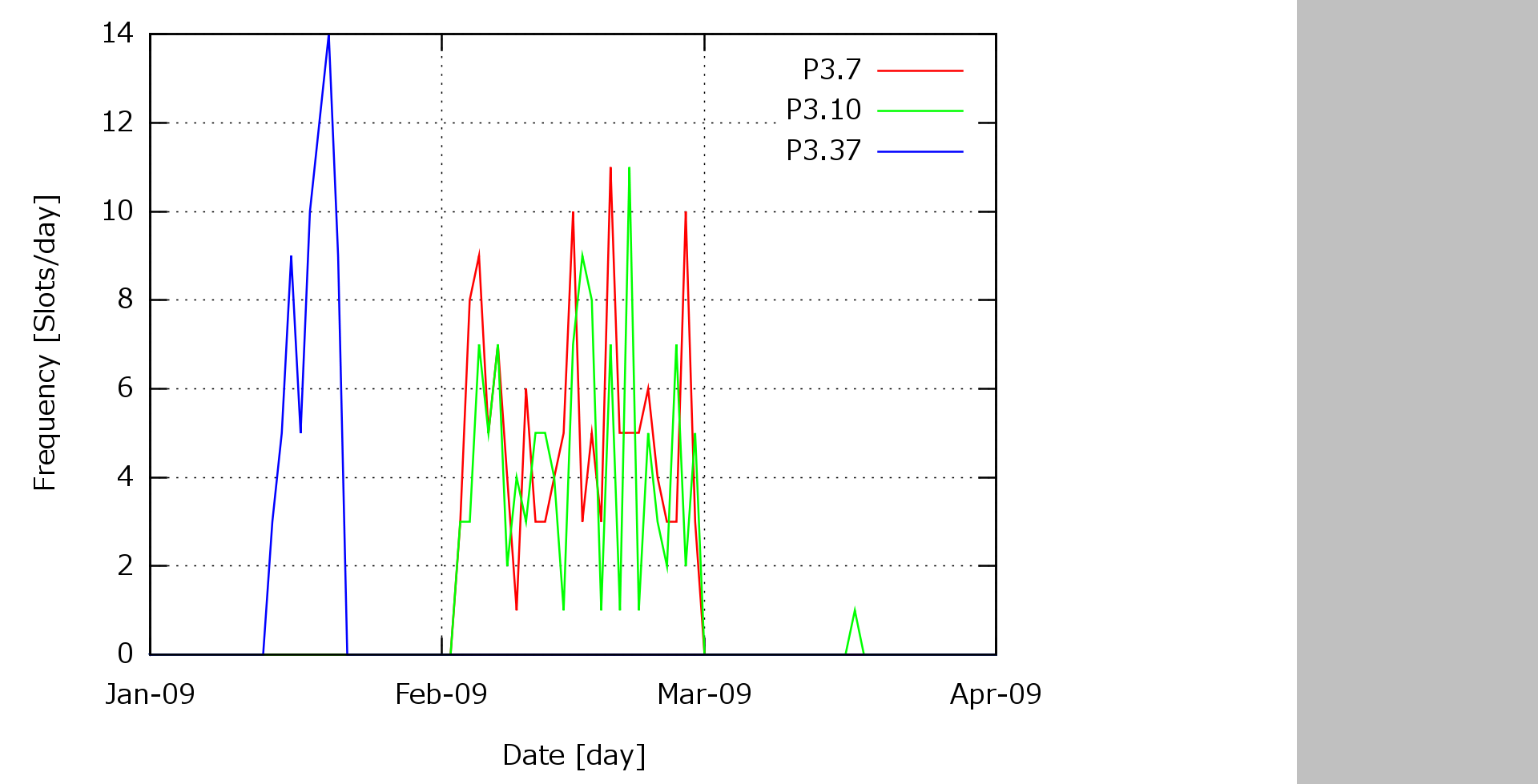 頻出パターン数 [スロット/日]
2009年1月～4月 [日]
19
2010/10/21 3F2-4
考察 マルウェアが減少した理由
CCC DATAsetの未検出数
2009年: 221/200 = 1.105倍
2010年: 512/261 = 1.960倍
20
2010/10/21 3F2-4
考察 マルウェアが減少した理由
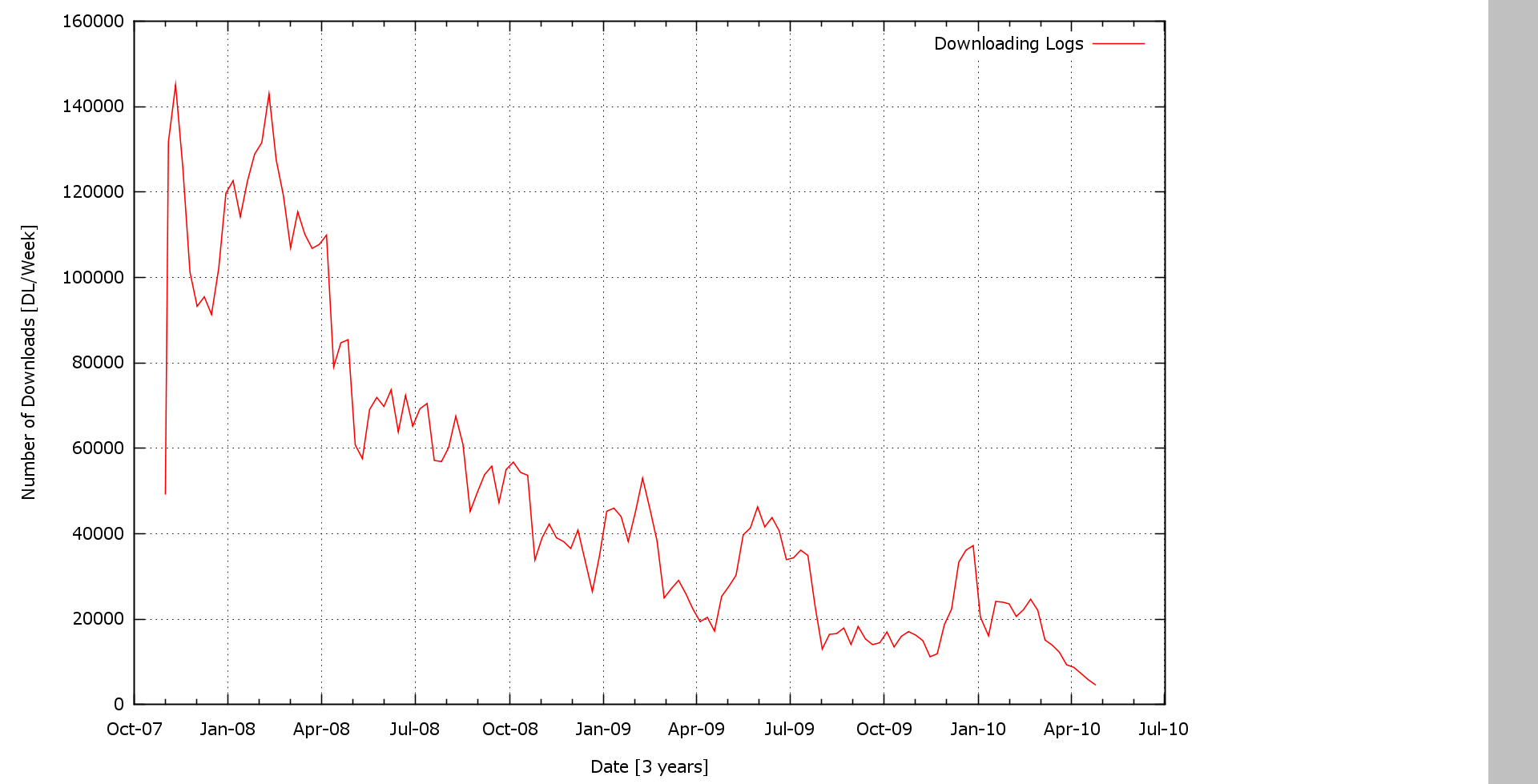 ダウンロード数 [DL/週]
CCC DATAset [3年間]
21
2010/10/21 3F2-4
考察 マルウェアが減少した理由
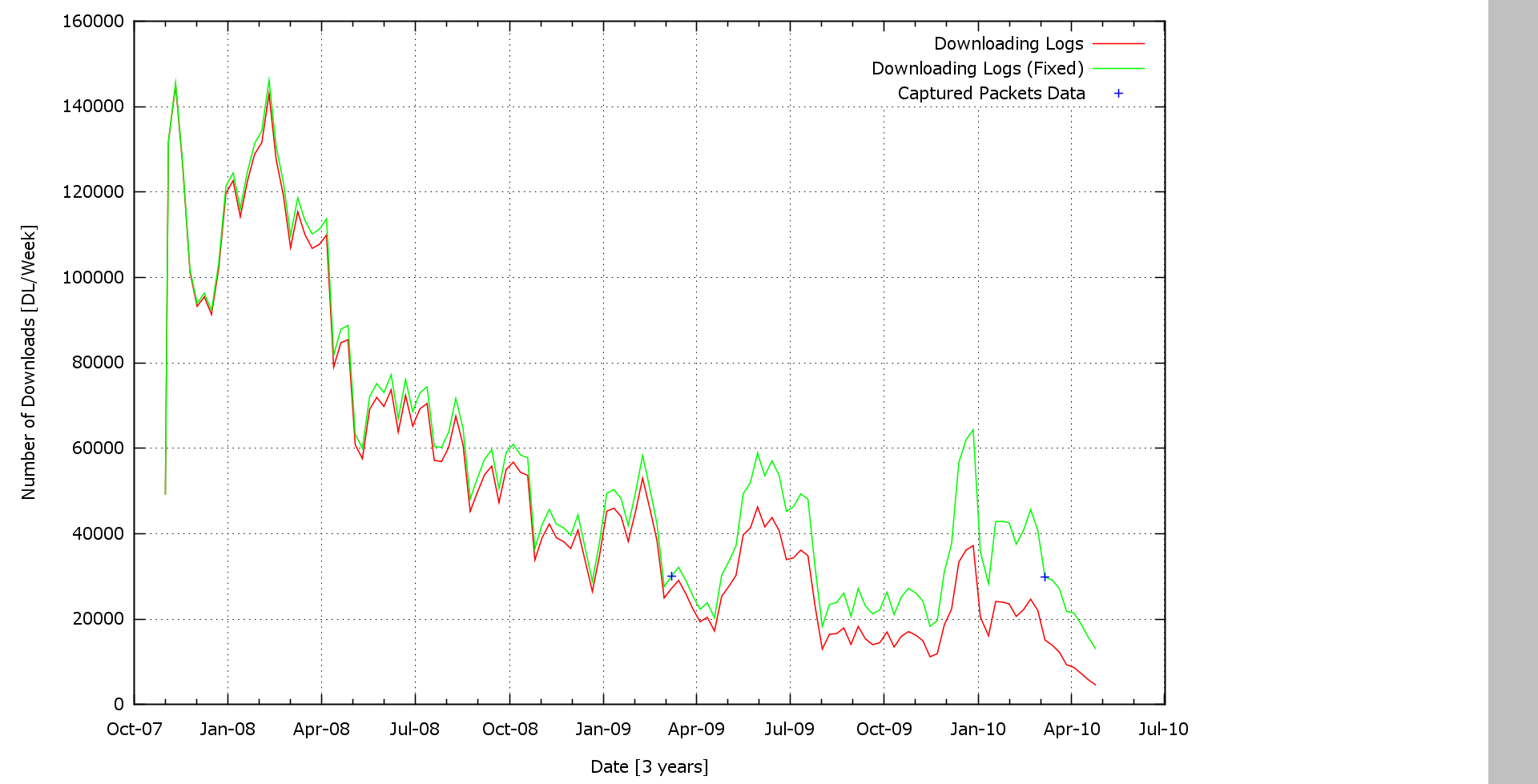 ダウンロード数 [DL/週]
CCC DATAset [3年間]
22
2010/10/21 3F2-4
結論
過去3年間の攻撃通信データ、攻撃元データを使用し、連携感染の変遷及び特徴を報告した

連携感染数が減少する一方で，連携感染のマルウェア構成数は増加傾向にある

この増加は、2010年の攻撃通信データ、攻撃元データの解析結果から裏づけられた
23
2010/10/21 3F2-4
CCC DATAset におけるマルウェアの変遷
ご清聴ありがとうございました